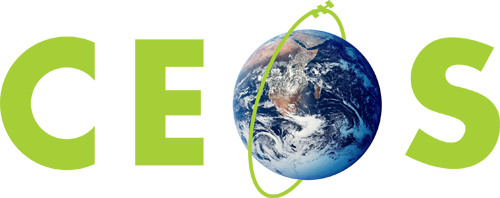 Committee on Earth Observation Satellites
CEOS ContextLSI/SDCG/GEOGLAM Joint Meeting
Steven Hosford
6th September, 2018
Summary
General CEOS context
Leadership
Evolutions
CEOS Work Plan information


CEOS Land Surface Imaging Context
LSI and thematic requests
Future directions/challenges
News / Updates
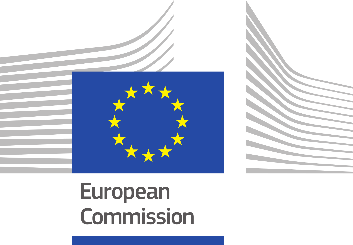 CEOS Chair priorities for 2018

Priority ‘A’: Laying the foundation for an international CO2 and GHG emission monitoring system
Priority ‘B’: Continue and progress work within CEOS on Data access and use 


Both priorities advancing well:  each has convened workshops during the year to focus work of CEOS entities. 
Progress to be presented to the CEOS community at Plenary 32.
Evolution of FDA AHT
Transitioning of FDA activities 
Analysis Ready Data (ARD)
	LSI-VC
Data Cubes
		Open Data Cube consortium (Link to CEOS: Brian)
EO User Platform Evolution (e.g. Copernicus DIAS)
		Link to CEOS: EC/ESA 
User Metrics and EO Resource Inventory
		WGISS
Data Analytics
		TBD
4
News / Updates
CEOS Entity Leadership changes
2018 CEOS Chair – European Commission
2019 CEOS Chair – Vietnam National Space Centre
Only other transition at Plenary 2018 is WGCalVal Chair 
	NASA (Kurt Thome) – CSIRO (Cindy Ong)

Search continues for a Deputy CEOS Executive Officer to replace current CEO from October 2019.

All other CEOS WGs looking for Vice-Chairs from 2020
CEOS upcoming meetings
July
June
WG CalVal, Darmstadt, 28th-30th August
May
August
WG Disasters, Napoli, 4th-7th Sept
LSI-VC/SDCG/GEOGLAM, Ispra
April
SIT Technical Workshop, 
Darmstadt, 13th-14th Sept
September
SIT-34, TBD, USA, 
1st-5th Oct
March
WG/ADT meetings
October
CEOS 32nd Plenary, Brussels, 16th-18th Oct
WGCapD, Dehradun, 
4th-8th March
WGISS, Munich, 22nd-25th Oct
February
November
GEO-XV Plenary, Kyoto, 31st-1st Nov
Living Planet Symposium
       Milan, 13th – 17th May
January
December
CEOS/GEO bilateral
CEOS Workplan 2018-2020
8 of 8 open deliverables to be completed this year
Deliverable updates required before 30/09
CEOS Work Plan timeline
July
June
CEOS Work Plan is one of CEOS’s governing documents
Based on a 3 year period
Update annually



1st request for updates
Deadline for updates
1st draft of work plan
Finalised work plan
May
August
April
September
March
October
February
November
January
December
CEOS 2019-2021 Work Plan
CEO emails CEOS entities requesting updates 
9th November

Deadline for updates
14th December

Work Plan V0 released
25th January

Work Plan V0 comments by
15th February

Work Plan V1 released
 22nd February
5 weeks for 
CEOS Entity inputs
3 weeks for
CEOS Entity feedback
CEOS 2019-2021 Work Plan
Messages to those of you providing CEOS Work Plan inputs: 

Please plan to spend some time on your CEOS WP inputs
9th Nov – 14th Dec
25th Jan – 15th Feb

If your deliverable is linked to the GEO Work Programme please provide the GEO WP identifier
LSI history
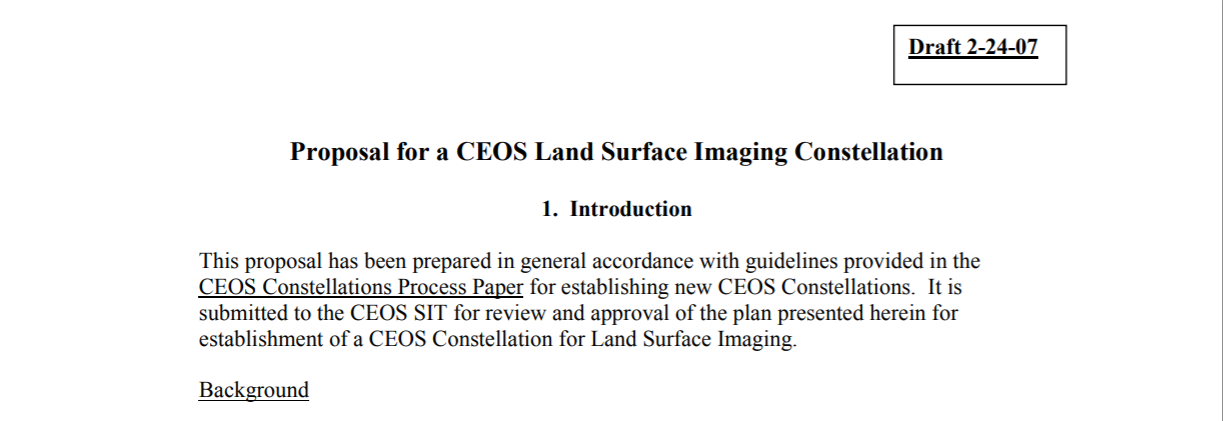 First proposed in 2007
LSI history
Initial focus on 
Systems architecture (gap analysis, etc. )
Information on data sources
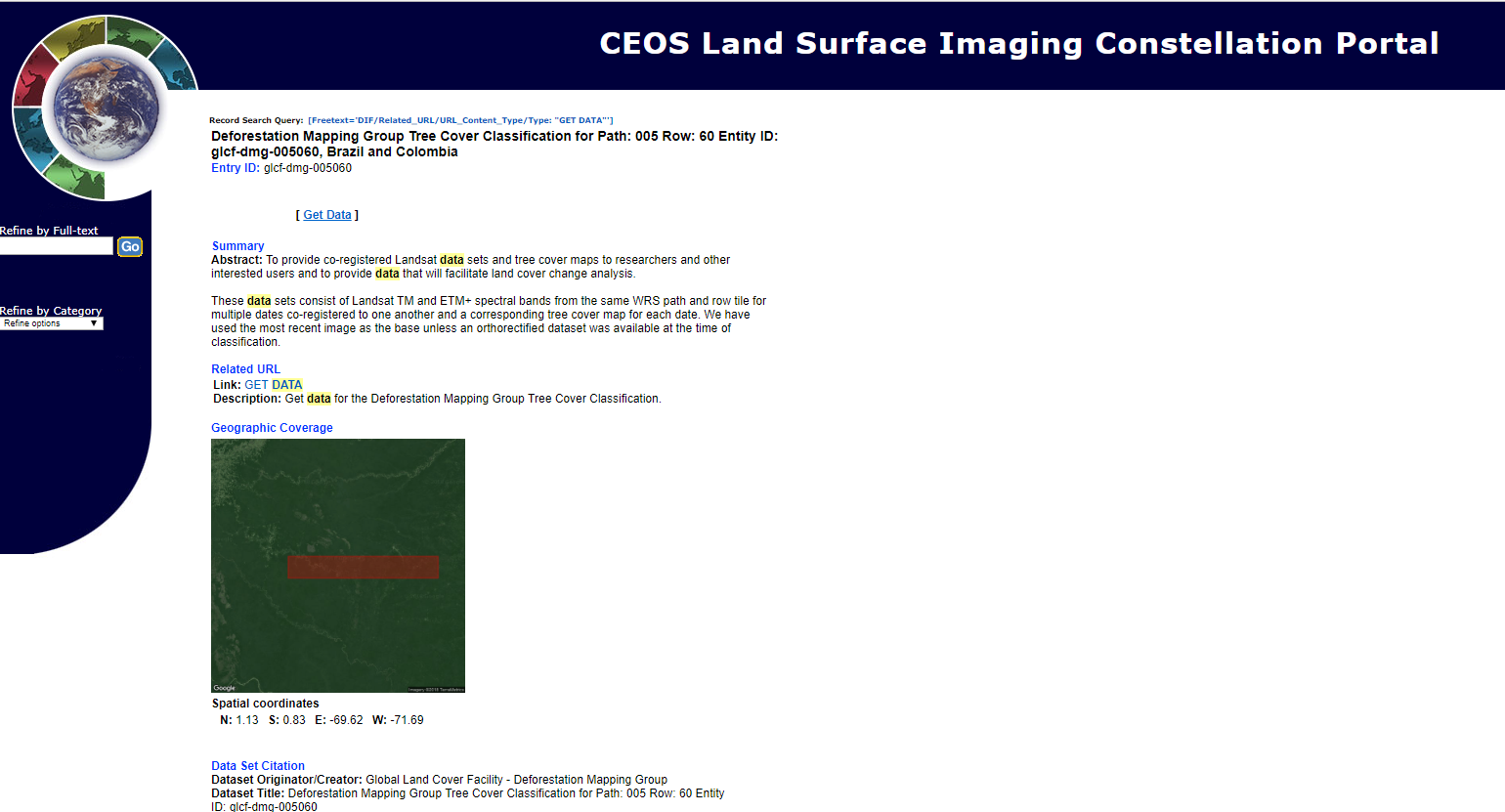 LSI portal prototype is designed to enhance the ability of LSI users to locate, understand, and access LSI data and also to serve as a test-bed for new information technologies and architectural approaches to enhance interoperability among CEOS member systems.
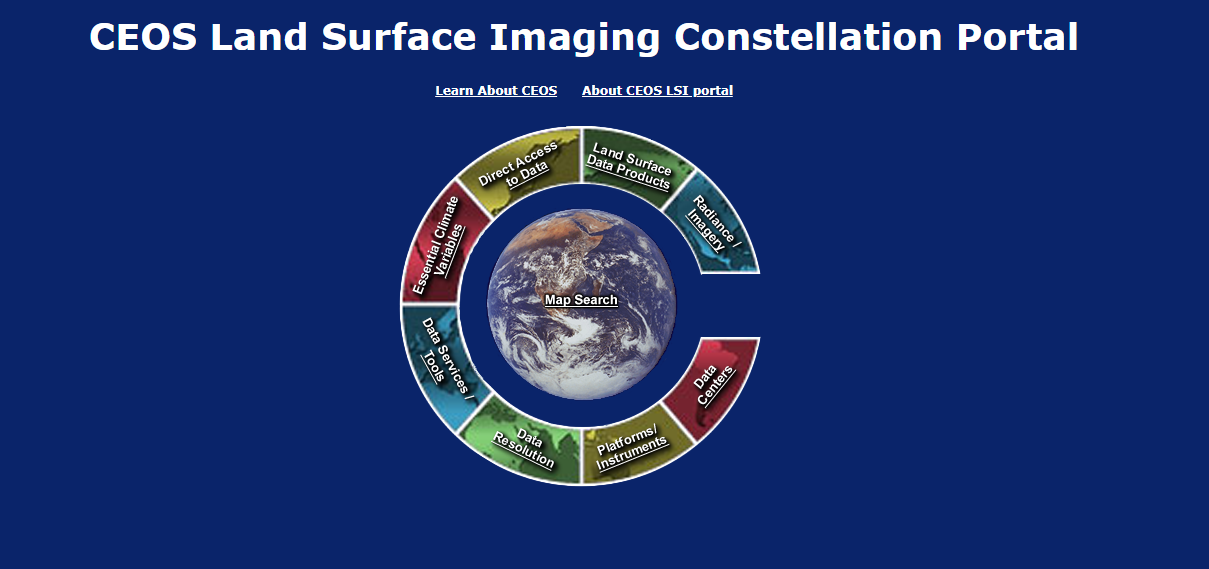 LSI and thematic requests
End 2008/ early 2009:  First thematic requests received by LSI


taken from LSI presentation to SIT-23 (March, 2009)
SIT-25 (Sept 2010)
2hrs on FCT at SIT-25
Initial data coordination functions for FCT carried out by LSI 
CEOS Plenary 25 (Lucca)
Proposal and creation of a dedicated GFOI Space Data Coordination Group
Functions
Satellite acquisition planning
Easy access to data and services (including tools)
R&D
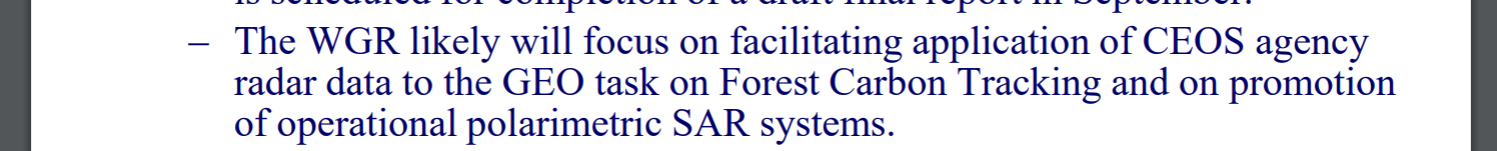 LSI and thematic requests
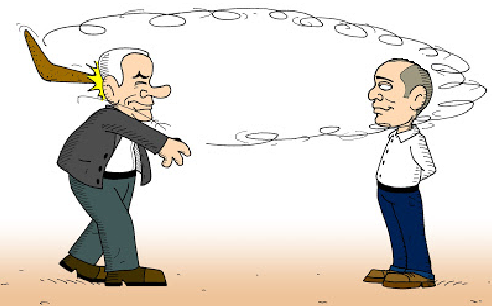 Challenges for LSI-thematic interaction
Operationalise the CARD4L product alignment assessment
Resources
Organisation
Responsiveness
Interaction with the private sector
Private sector success is good for SAs & for CEOS (not competition)
Appropriate role for institutional actors?
40 years of institutional capacity can help to bootstrap private data sources?
Nonprofit/NGO sector
Significant energy and resources
Broaden contributors to LSI?